“So, don't ask me no questions And I won't tell you no lies So, don't ask me about my business And I won't tell you goodbye.”

Lynyrd Skynyrd
Survey Design 101
01
Survey design
101
Evaluation 2013, Washington DC, Susan Kistler
[Speaker Notes: Social Media Icons free for use with commercial and noncommercial design projects
From Creative Nerds at http://creativenerds.co.uk/freebies/beautiful-letter-pressed-social-media-icons/ 
Note that Creative Nerds has a wealth of great free resources for design in the freebies section of their website at http://creativenerds.co.uk/category/freebies/]
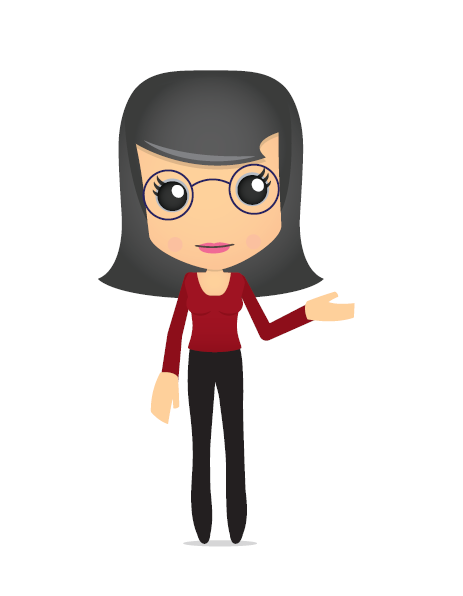 iMeasureMedia
Susan Kistler
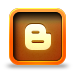 Susan Kistler – susan@imeasuremedia.com
[Speaker Notes: I’m Susan Kistler and most of you likely know me as the Executive Director of AEA. I also have an incorporated consulting business, iMeasureMedia. For this workshop, I need to be clear that I am wearing my iMeasureMedia hat and speaking in my role as a consultant – AEA does not endorse specific products or services, but I do. 

Hat Icons by Rob Sanders – Licensed for non-commercial use
Available at http://www.iconarchive.com/show/hat-icons-by-rob-sanders.html]
WHO AM I
Susan Kistler

Executive Director Emeritus for the American Evaluation Association
Taught Survey Design at University of Minnesota
Provided Training on Survey Design
Written Hundreds of Surveys
Conducted Surveys Online, On Paper, and In Person
Taken Surveys
Asked Questions and Gotten Answers
Asked Questions and Not Gotten Answers

And you can reach me at 
susan@imeasuremedia.com
Getting to Know You Survey
90 seconds per person max please
What is your name?
What do you do for a living?
Do you work for the federal government? (Yes or No)
How many surveys did you complete in the past year?
Getting to Know You Survey
Person nearest to the door, take top yellow sheet (under don’t touch this!)
Getting to Know You Survey
Person nearest to the door, take top yellow sheet (under don’t touch this!)

	Person to her or his left take second yellow sheet
	(put back the don’t touch this sign!)
Getting to Know You Survey
90 seconds per person max please
What is your name?
Getting to Know You Survey
90 seconds per person max please
What is your name?First?Last?First and Last?Other?
[Speaker Notes: Question was not clear, what exactly was being sought was not clear.]
Getting to Know You Survey
90 seconds per person max please
2.	What do you do for a living?
Getting to Know You Survey
90 seconds per person max please
2.	What do you do for a living?Level of detail
[Speaker Notes: Open ended questions elicit varying levels of detail and length of response]
Getting to Know You Survey
90 seconds per person max please
3.	Do you work for the federal government? (Yes or No)
Getting to Know You Survey
90 seconds per person max please
3.	Do you work for the federal government? (Yes or No)How many neither yes nor no?What if you are a contractor?Can we generalize?
Getting to Know You Survey
90 seconds per person max please
4.	How many surveys did you complete in the past year?
Getting to Know You Survey
90 seconds per person max please
How many surveys did you complete in the past year?What is the highest average?Lowest?How many didn’t answer w/integer?Hard for the recorder to analyze?
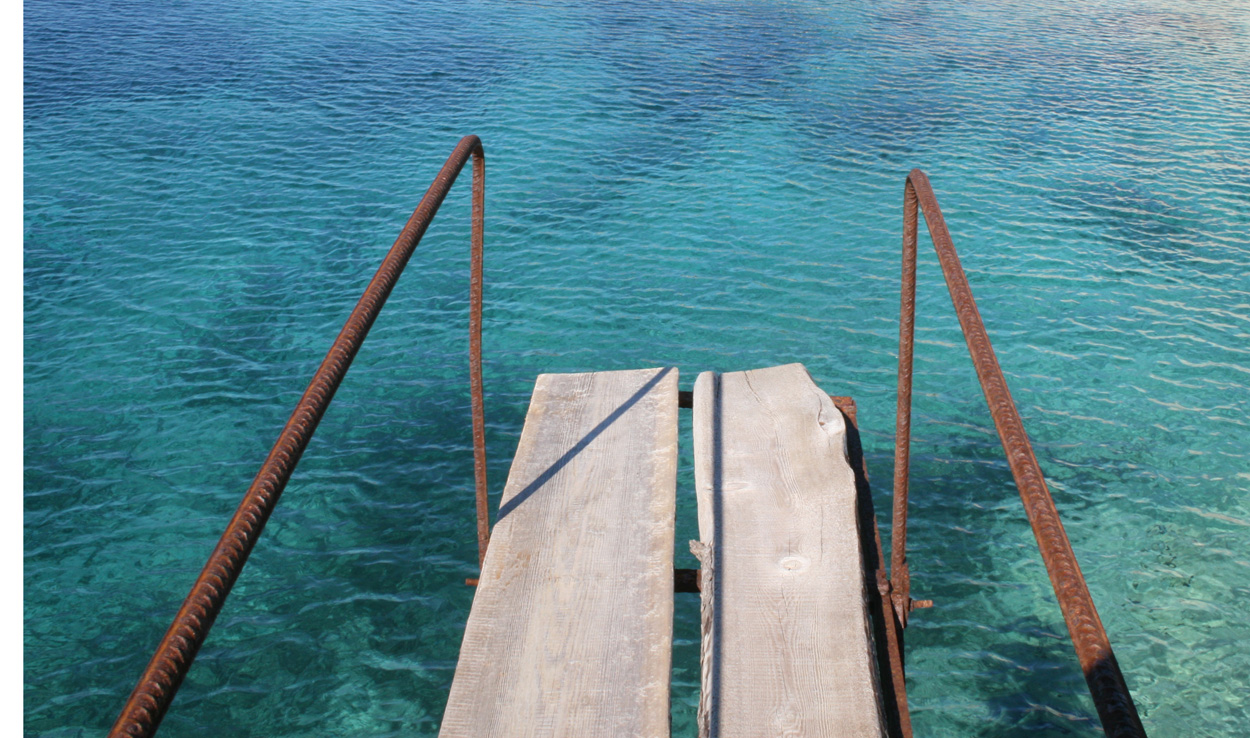 Let’s 
Dive 
In
Photo Creative Commons Licensed by Scott McLean on Flickr, noncommercial attribution
[Speaker Notes: http://www.flickr.com/photos/scott_mc/262603442/sizes/o/in/photolist-pcURy-73TXEv-6KJyDA-iAiey-9VZaW9-9VZaXu-7AitRr-53NBCw-a7DyAw-2c1qXL-MCgeu-MCoh8-ubhk2-8pkGHk-8x9DYQ-8x9DUu-4Vkbwr-53e5hE-891FCt-6npbe4-zbfn3-sLWyi-8SpPSu-3qj6j-MQrWE-8A6ac6-81XMXN-5JgMV2-FmBQd-bECe7G-6eyU5u-6CK7ed-849moo-2rHj7N-7uQWtk-Bh3oY-52dkqR-4oBa2-5ytCwo-6npb48-6npaSP-6ntiPL-cfNuGf-5HuJBU-8wuvy4-f6f3Q-4QHorN-d6nHTy-76cDyx-cHeTvW-mvcZD/]
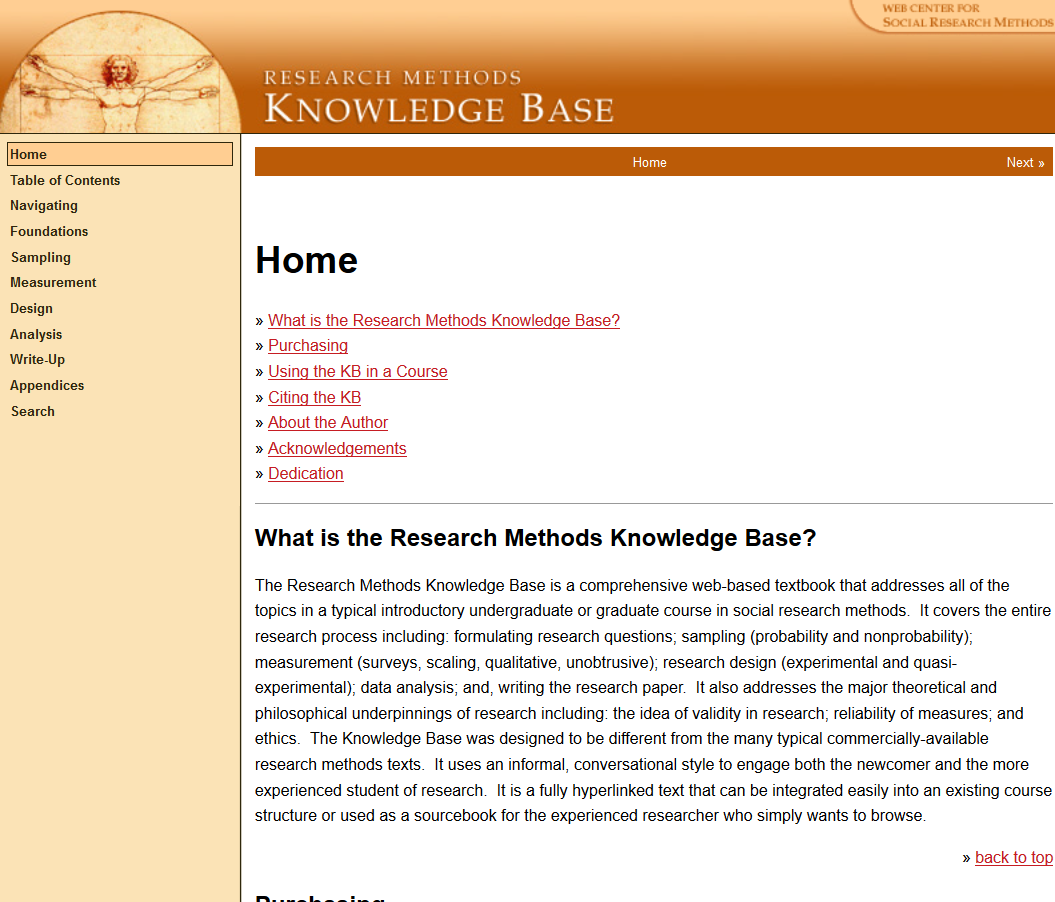 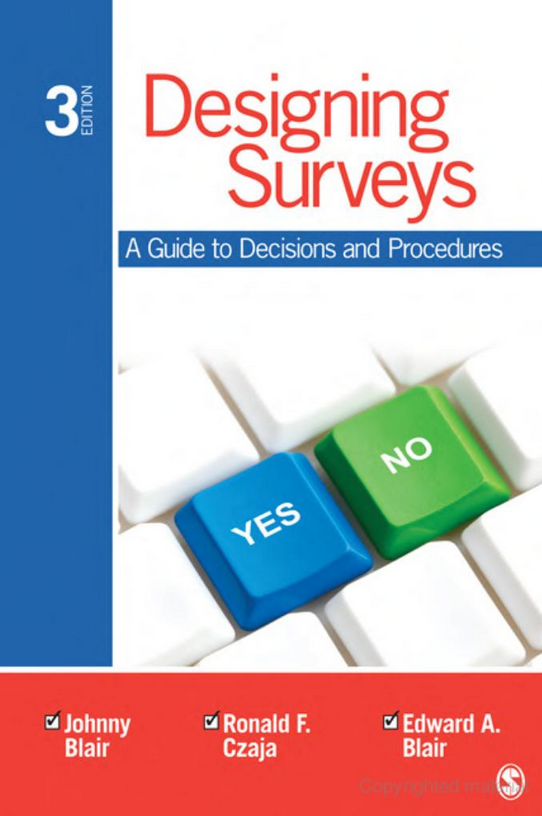 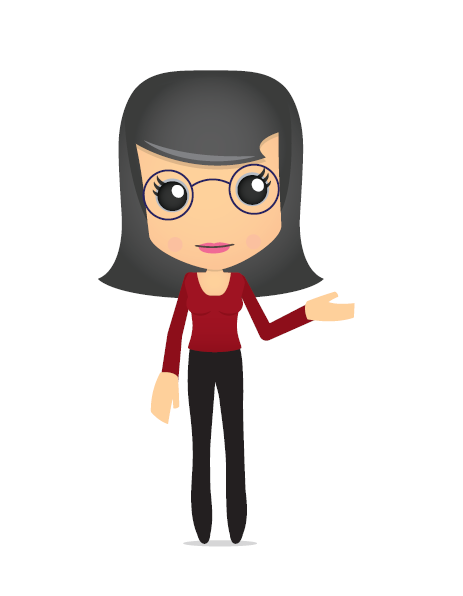 SITUATING SURVEY DESIGN
Survey Process Overview
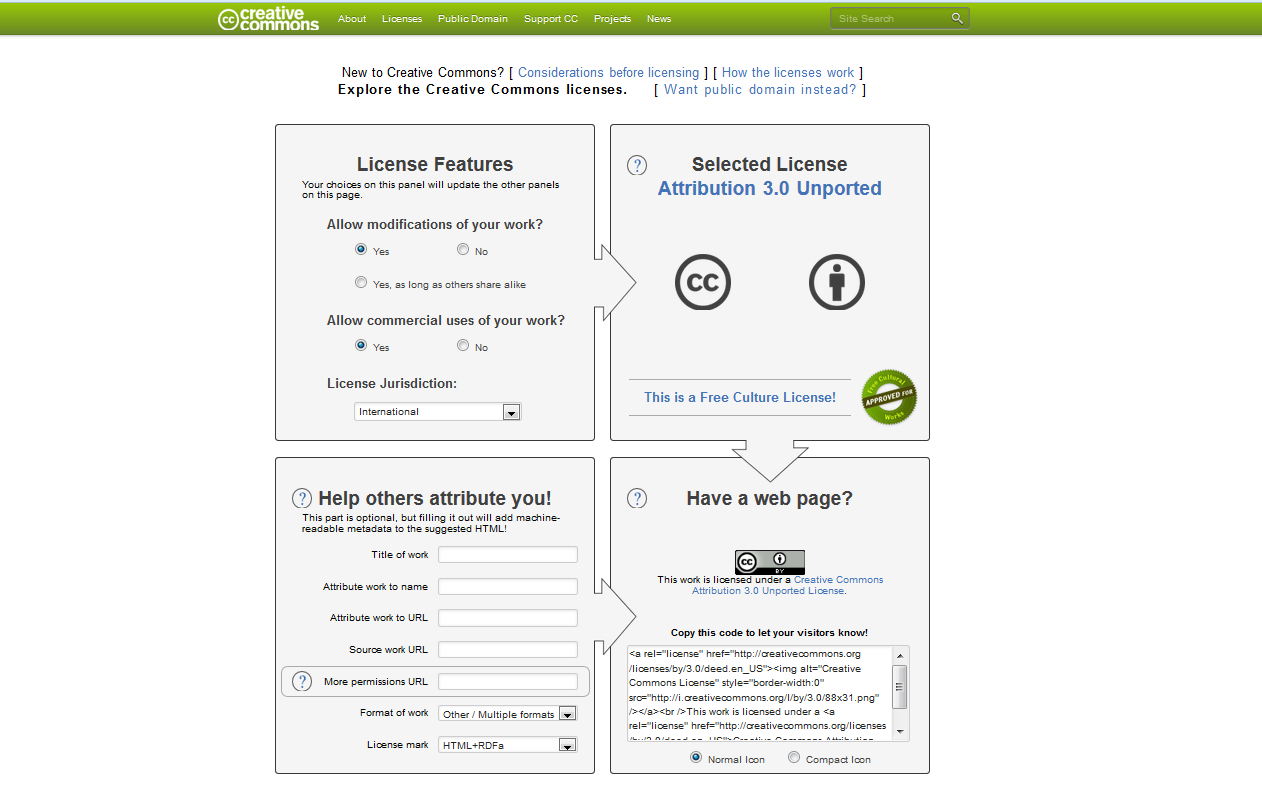 [Speaker Notes: Creative Commons Licensing
Info at http://creativecommons.org/choose/]
01
Case Study
AEA
Evaluation 2013, Washington DC, Susan Kistler
[Speaker Notes: Social Media Icons free for use with commercial and noncommercial design projects
From Creative Nerds at http://creativenerds.co.uk/freebies/beautiful-letter-pressed-social-media-icons/ 
Note that Creative Nerds has a wealth of great free resources for design in the freebies section of their website at http://creativenerds.co.uk/category/freebies/]
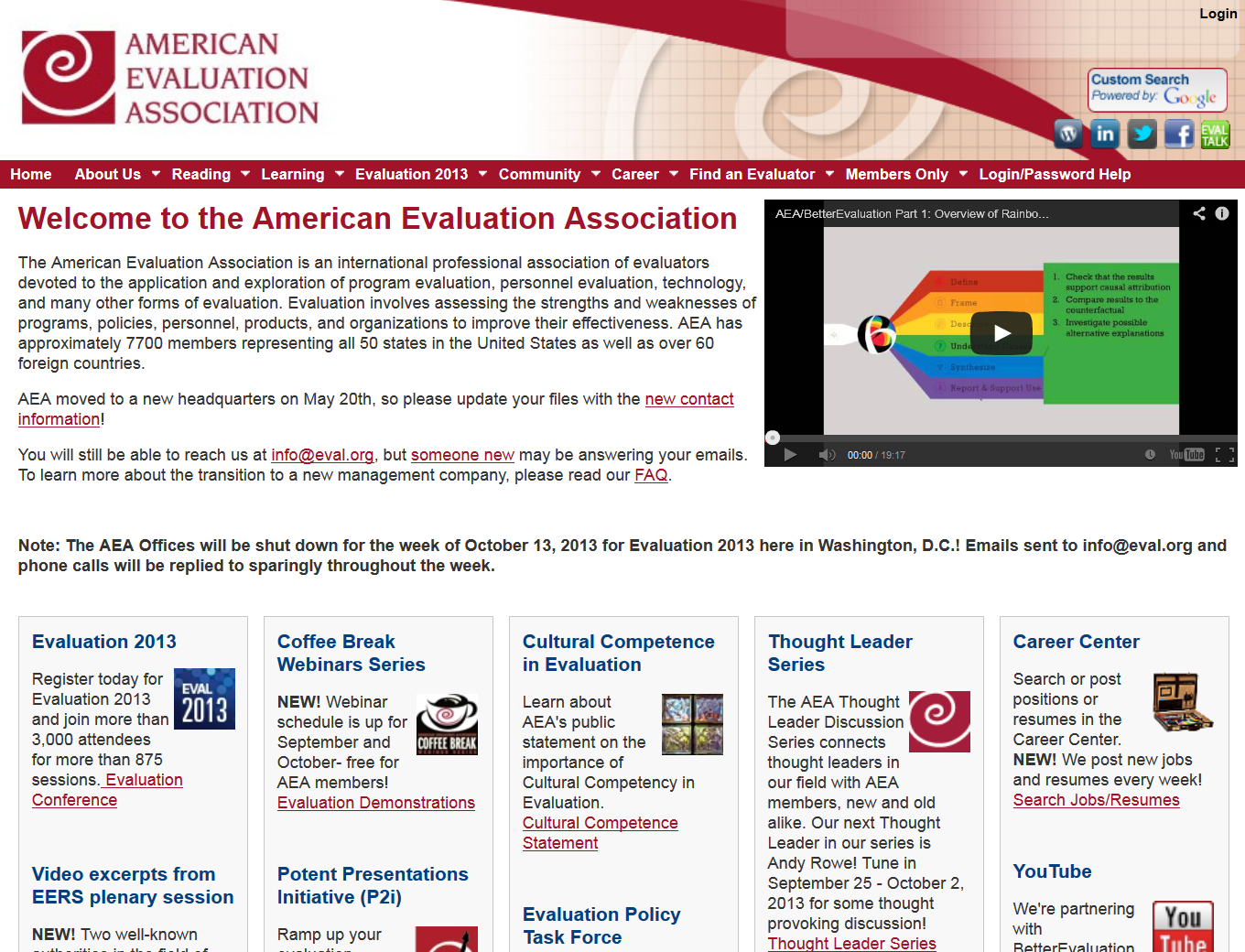 DRAFT STATEMENT OF PURPOSE
We are going to gather information about xxxx from yyyy in order to zzzz.
[Speaker Notes: Picture Credit: Dreamstime, image http://www.dreamstime.com/royalty-free-stock-images-overweight-image10918719]
2011
8%
[Speaker Notes: We take a membership count on March 31 of each year. In 2011, I stood here and noted that membership growth was up over 8% with a very strong showing at the conference as we moved into Southern California.]
CHALLENGE
RETAIN
MEMBERSHIP
IS
THE
THAT
TO
2012
11%
7933 Members
International
[Speaker Notes: As of Friday, AEA has 7933 members]
AEA Membership by Year
[Speaker Notes: If we look at where the current membership is concentrated, as a predictor of future membership, I feel confident that growth next year should at a minimum be comparable to this year. Although federal regulations against paying for membership mean that many conference attendees do not become members, the value proposition of AEA is a strong one and thus many people join on their own and of course there is considerable representation among non-federal employees within the DC region. One strategy for increasing membership is offering nonmember registrants a rebate on registration, for instance offering them half-price registration post-conference, if you are financially strong and wish to increase the federal government representation among AEA’s membership.]
Members in the Continental US
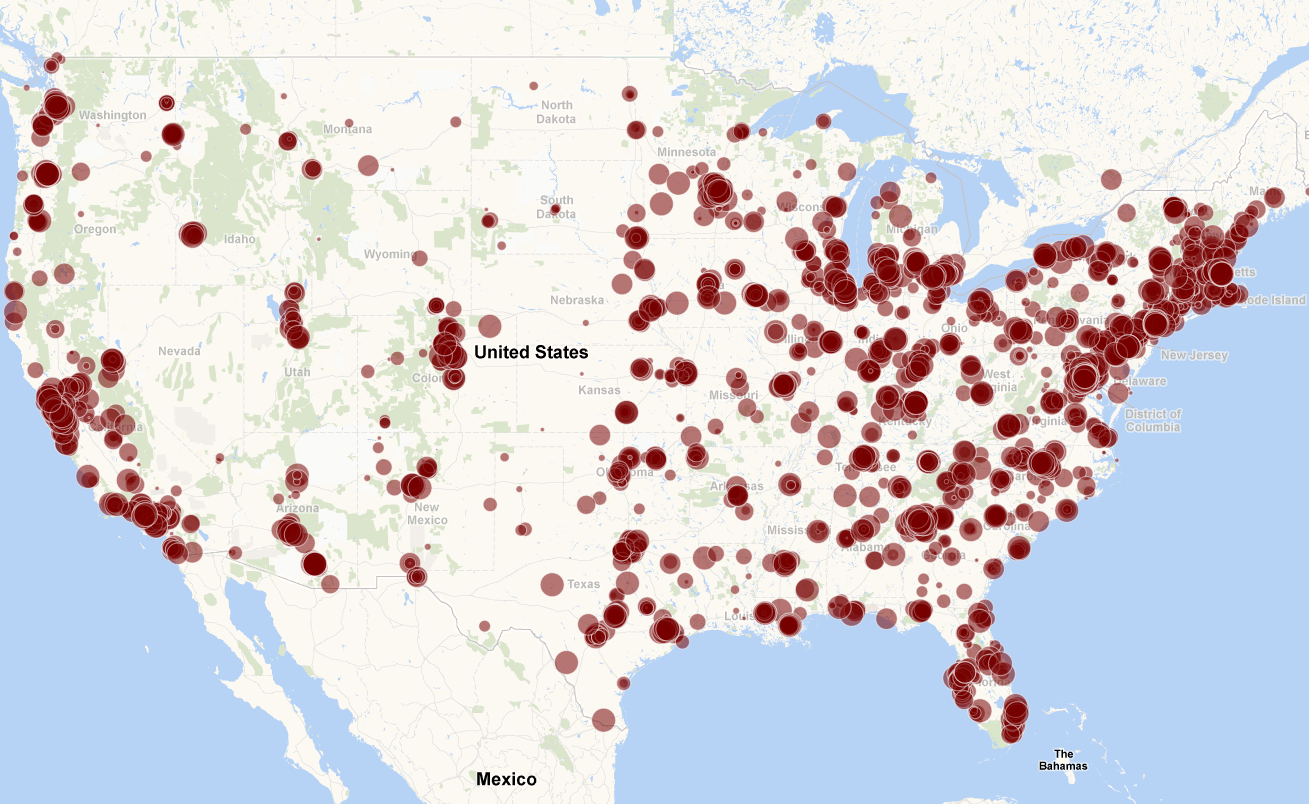 [Speaker Notes: If we look at where the current membership is concentrated, as a predictor of future membership, I feel confident that growth next year should at a minimum be comparable to this year. Although federal regulations against paying for membership mean that many conference attendees do not become members, the value proposition of AEA is a strong one and thus many people join on their own and of course there is considerable representation among non-federal employees within the DC region. One strategy for increasing membership is offering nonmember registrants a rebate on membership, for instance offering them half-price membership post-conference, if you are financially strong and wish to increase the federal government representation among AEA’s membership.]
DRAFT STATEMENT OF PURPOSE
3 minutes: Silently! Develop a draft statement of purpose

Prompt: We are going to gather information about xxxx from yyyy in order to zzzz.
[Speaker Notes: Picture Credit: Dreamstime, image http://www.dreamstime.com/royalty-free-stock-images-overweight-image10918719]
DRAFT STATEMENT OF PURPOSE
10 minutes: In groups of 3, share your drafts, work together to refine one of the statements.  Write it on a flipchart page. Any further info needs?

Prompt: We are going to gather information about xxxx from yyyy in order to zzzz.
[Speaker Notes: Picture Credit: Dreamstime, image http://www.dreamstime.com/royalty-free-stock-images-overweight-image10918719]
DRAFT STATEMENT OF PURPOSE
Share Examples
Get Buy-in From Decision-Maker
[Speaker Notes: Picture Credit: Dreamstime, image http://www.dreamstime.com/royalty-free-stock-images-overweight-image10918719]
EXAMPLE STATEMENT OF PURPOSE
We are going to gather information about program/
service use and quality and its impact on membership renewal from current and former AEA members who did and did not renew in the past year in order to contribute to decisions about programs to be retained as is, altered, or phased out.
[Speaker Notes: Picture Credit: Dreamstime, image http://www.dreamstime.com/royalty-free-stock-images-overweight-image10918719]
DEFINITIONS
Reliability: Measures consistently – same weight every time
Validity: Measures accurately – measures true weight
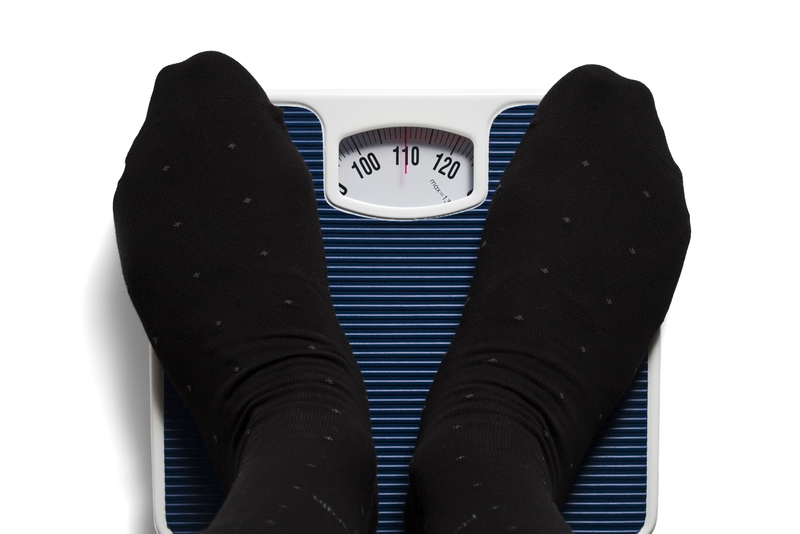 [Speaker Notes: Picture Credit: Dreamstime, image http://www.dreamstime.com/royalty-free-stock-images-overweight-image10918719]
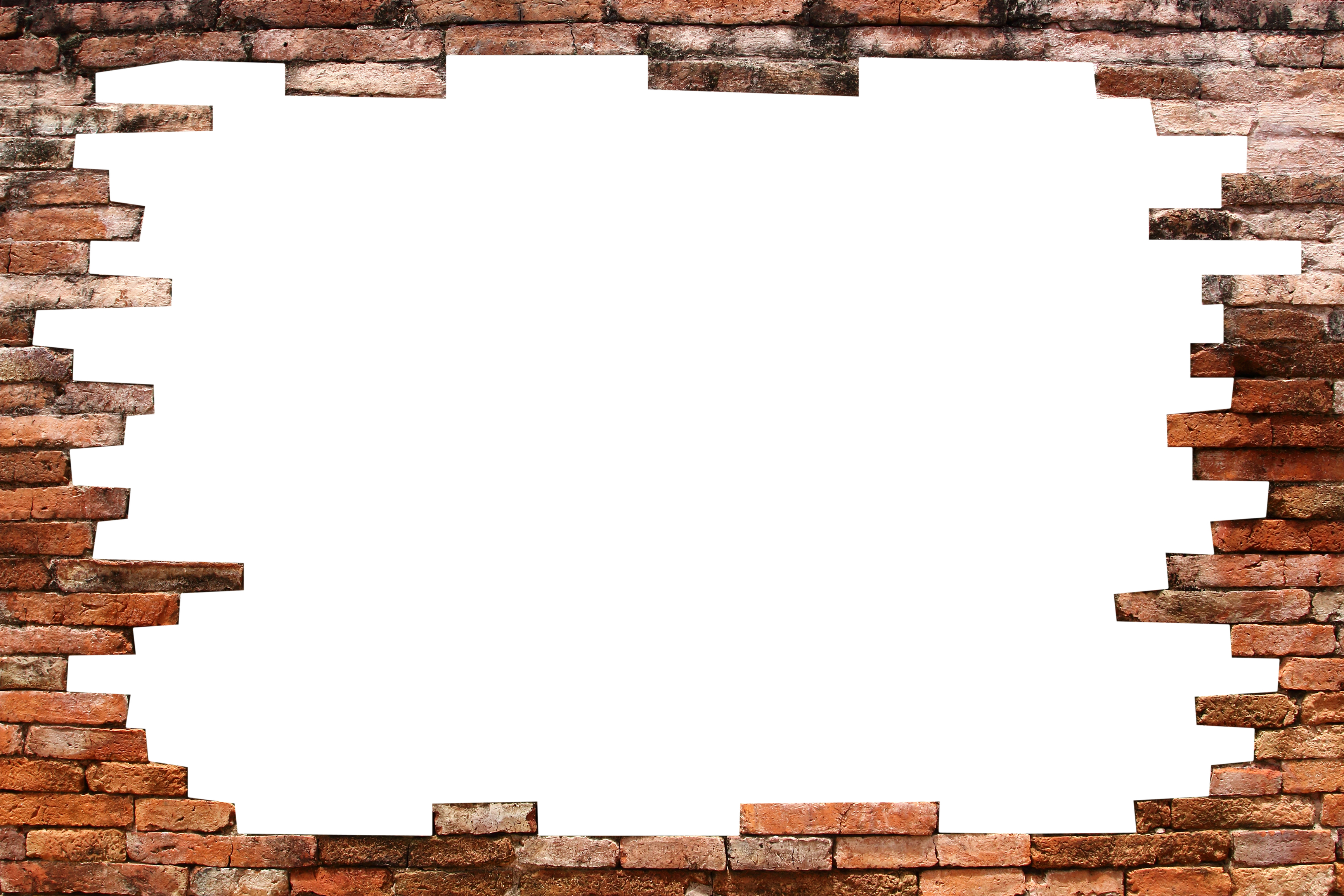 WHAT WE KNOW
Voluntary response rates are dropping
[Speaker Notes: See for instance 
Public Opinion Quarterly, Volume 70 Issue 5 2006 Special Issue: Nonresponse Bias in Household Surveys]
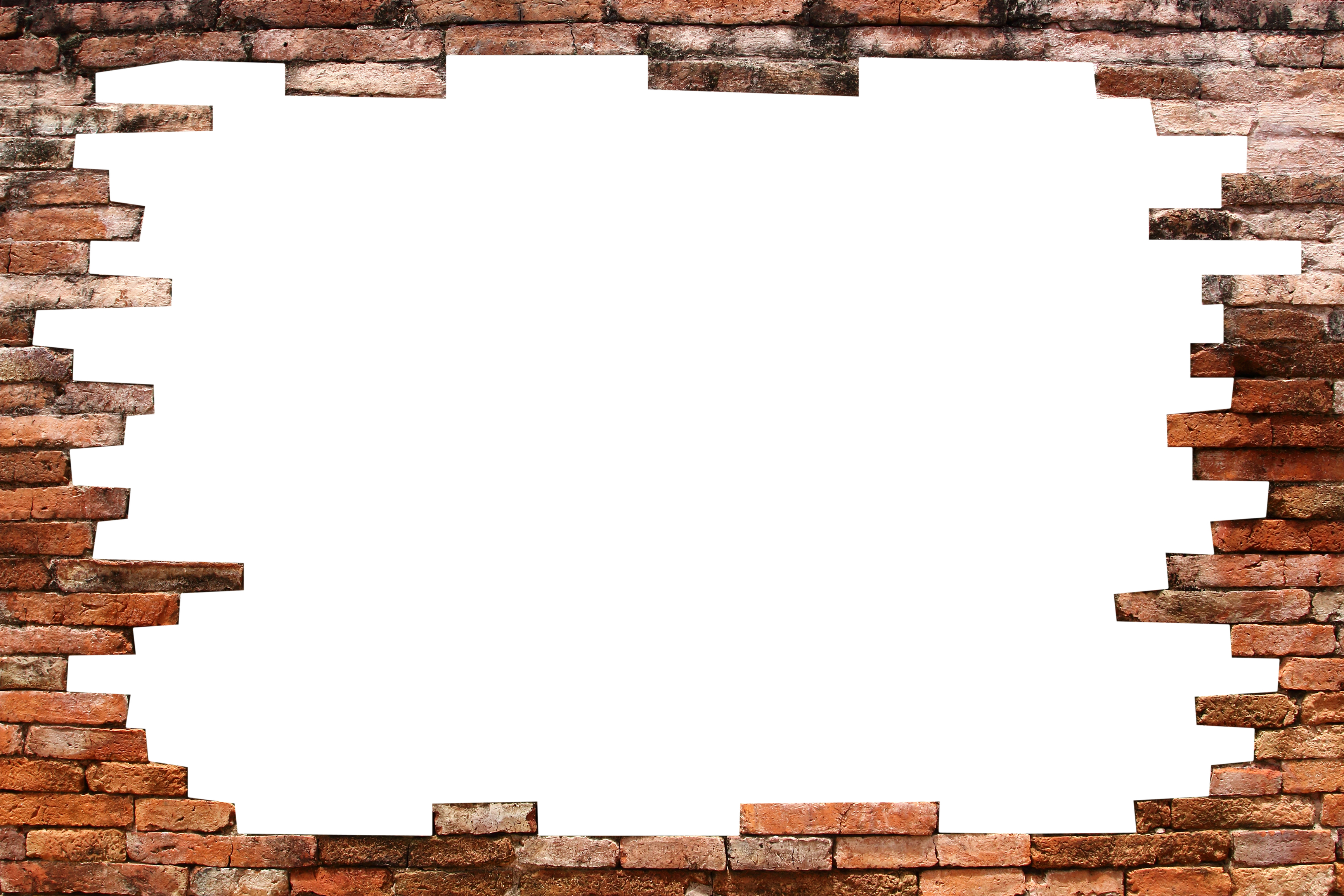 WHAT WE KNOW
Higher response
rates increase
reliability only if
representative
[Speaker Notes: See for instance 
Public Opinion Quarterly, Volume 70 Issue 5 2006 Special Issue: Nonresponse Bias in Household Surveys]
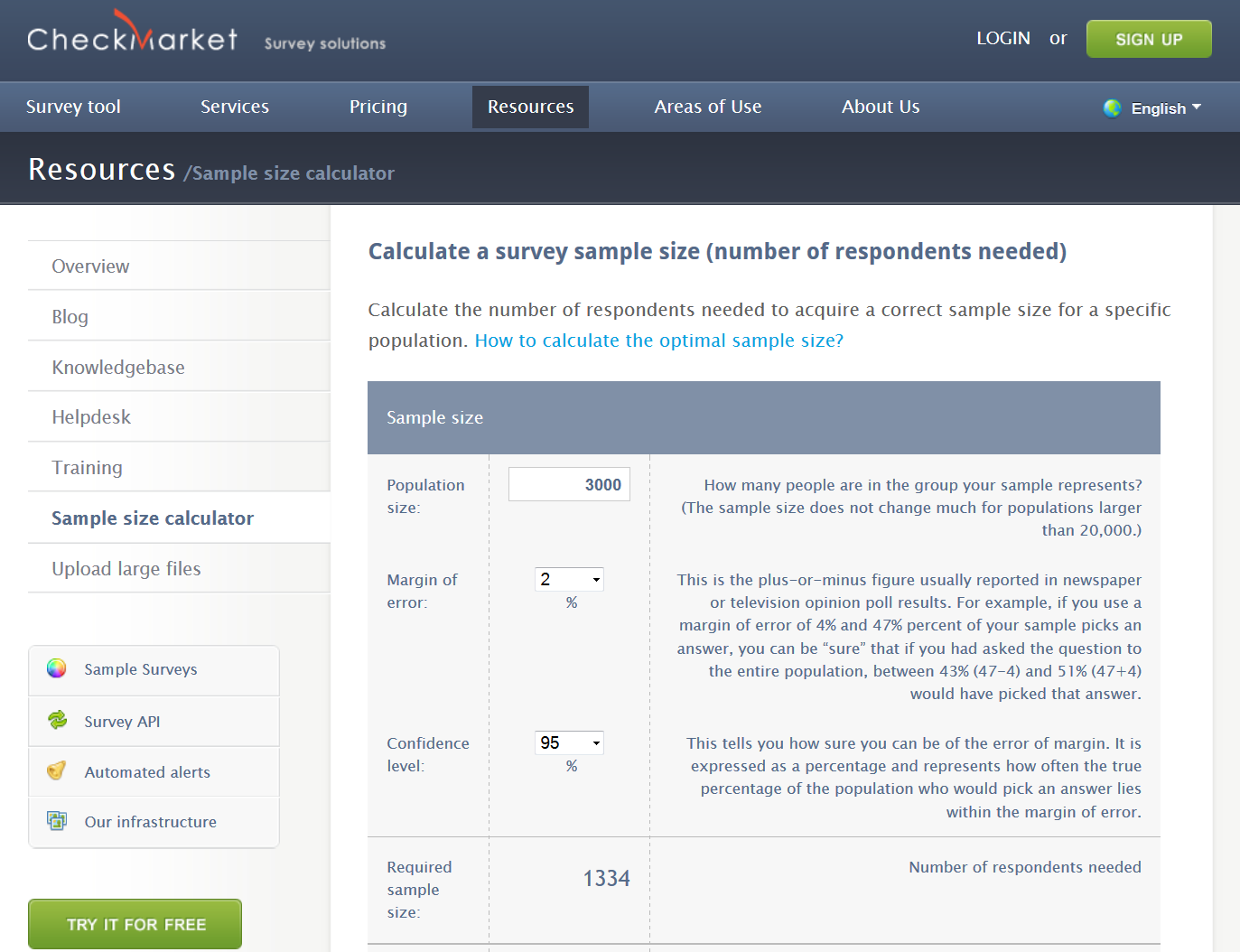 [Speaker Notes: Macorr Sample Size and Confidence Interval Calculator
http://www.macorr.com/sample-size-calculator.htm 
Recommended by HRSA on this page
http://bphc.hrsa.gov/policiesregulations/performancemeasures/patientsurvey/calculating.html]
SURVEY QUESTION TYPES
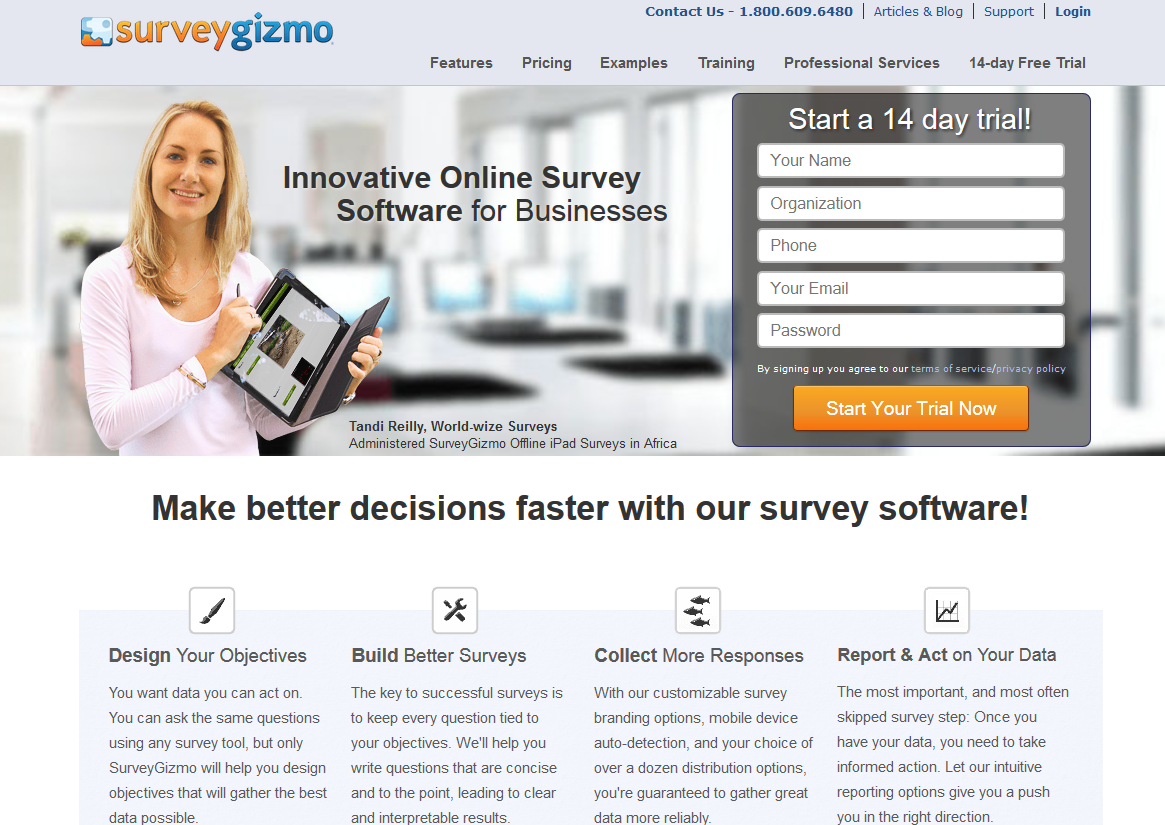 SURVEY QUESTION TYPE PRACTICE
I need to know how the respondents feel about public speaking and, if feeling negatively, contributors to that anxiety.
Likert-type Versus Semantic Differential
EXAMPLE
SURVEY QUESTION TYPE PRACTICE
I need to know the respondent’s thought process in selecting a dentist for a child.
SURVEY QUESTION TYPE PRACTICE
I need to know about when it was that the respondent last had intercourse and whether she or he used a condom.
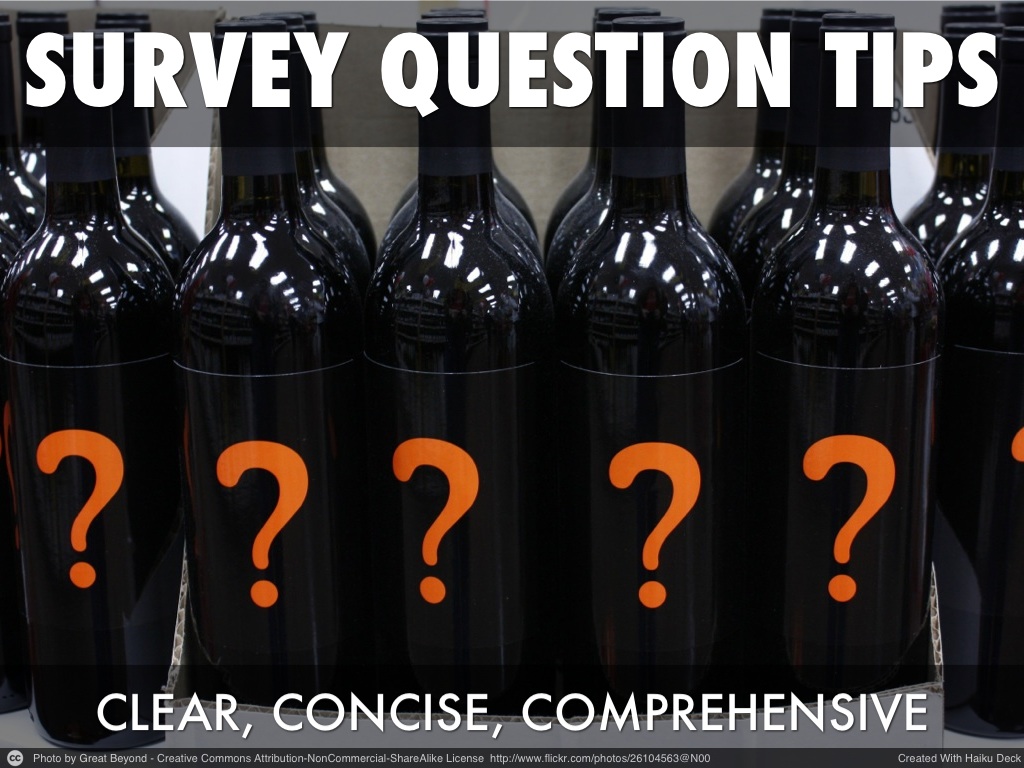 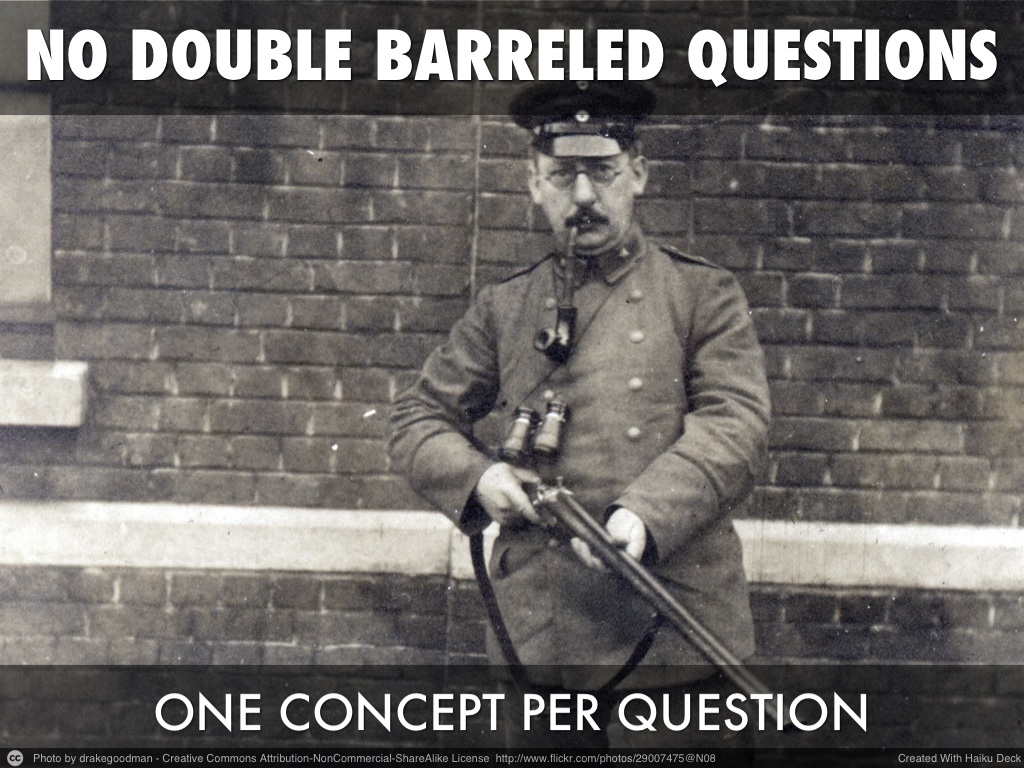 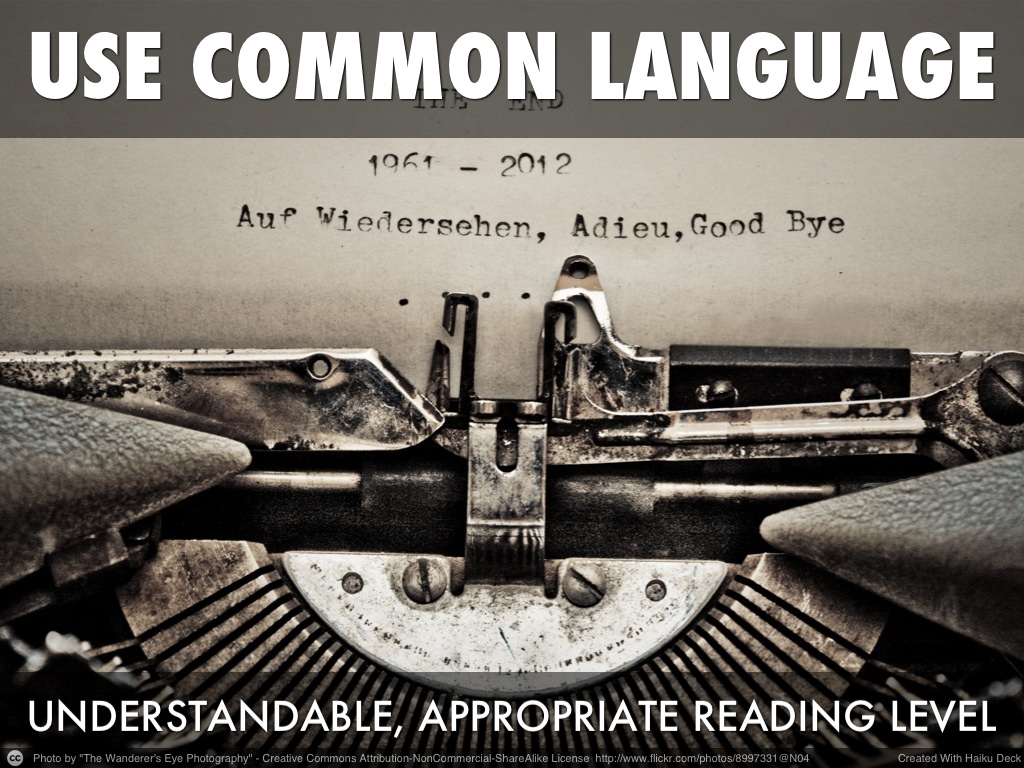 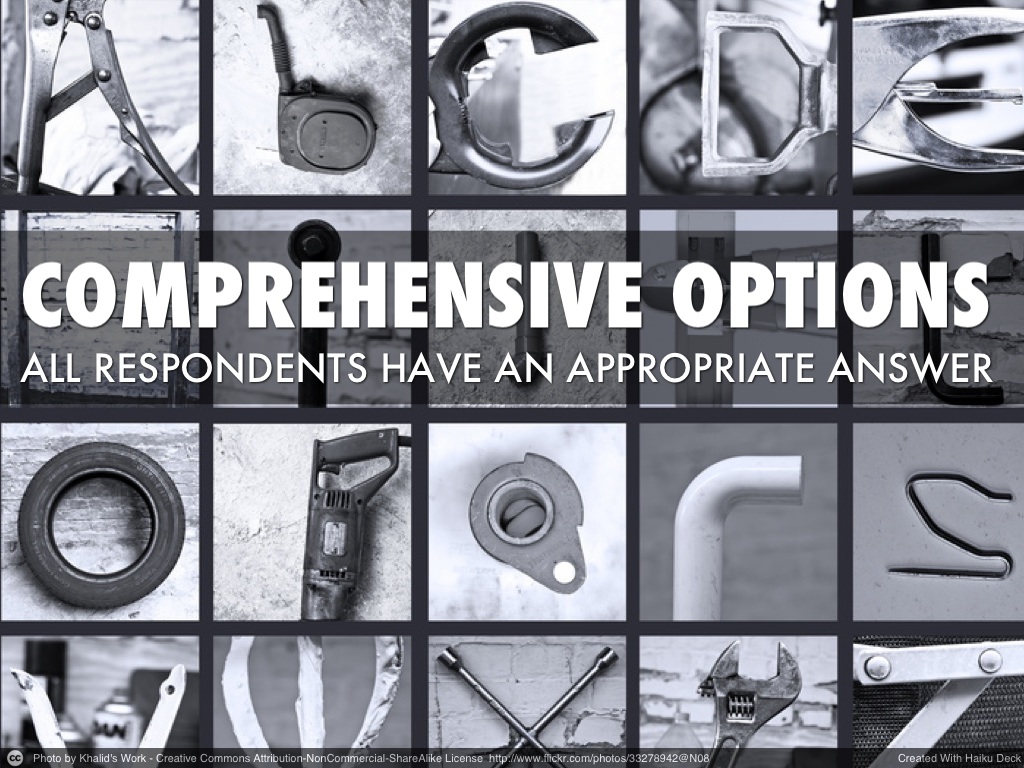 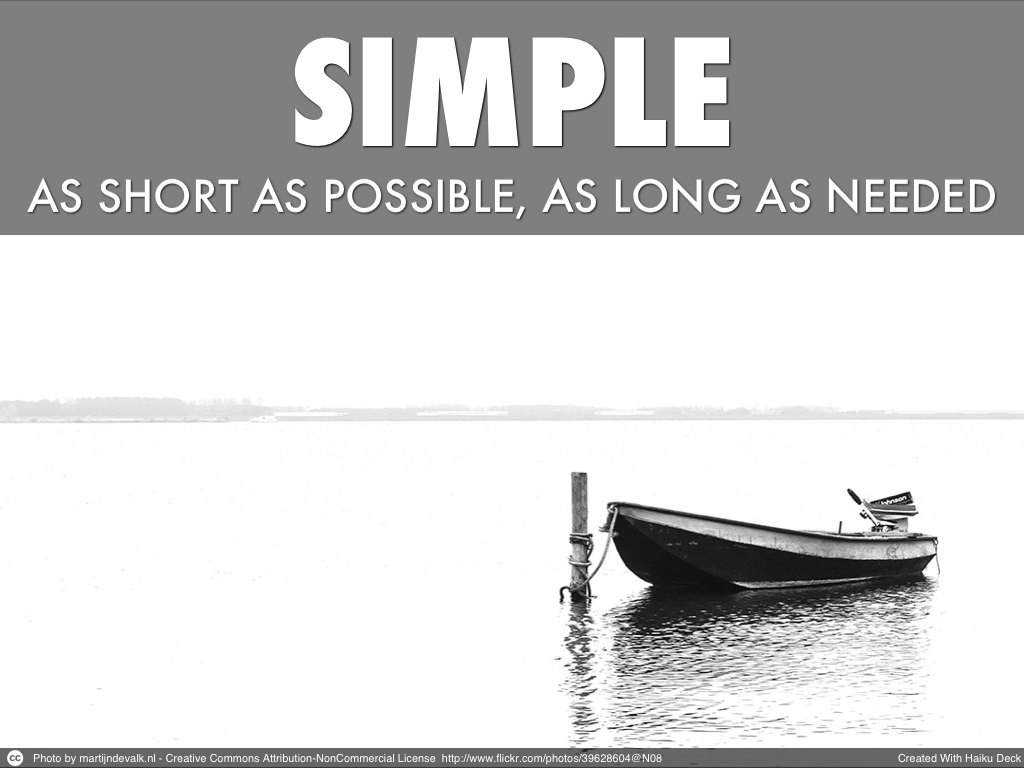 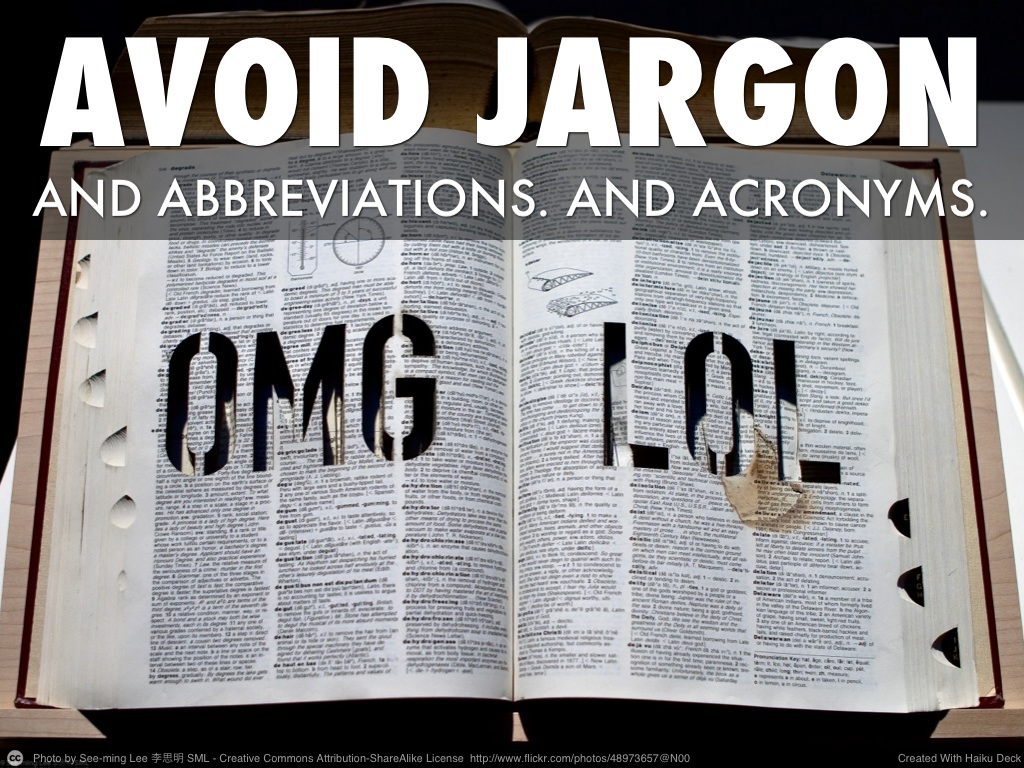 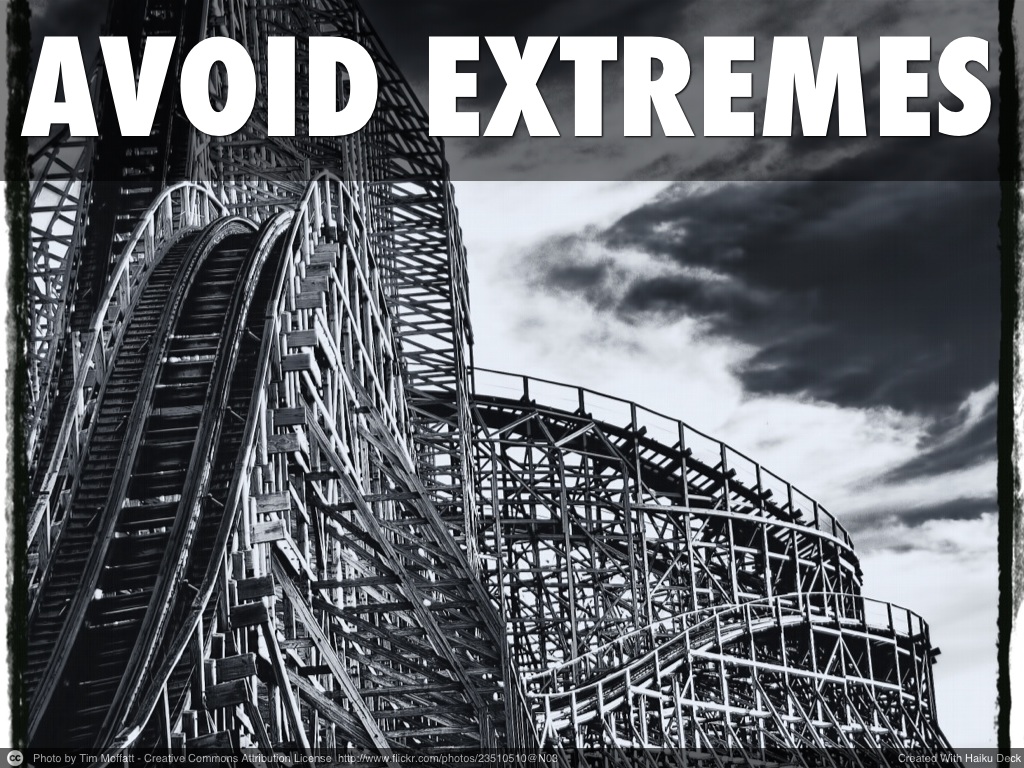 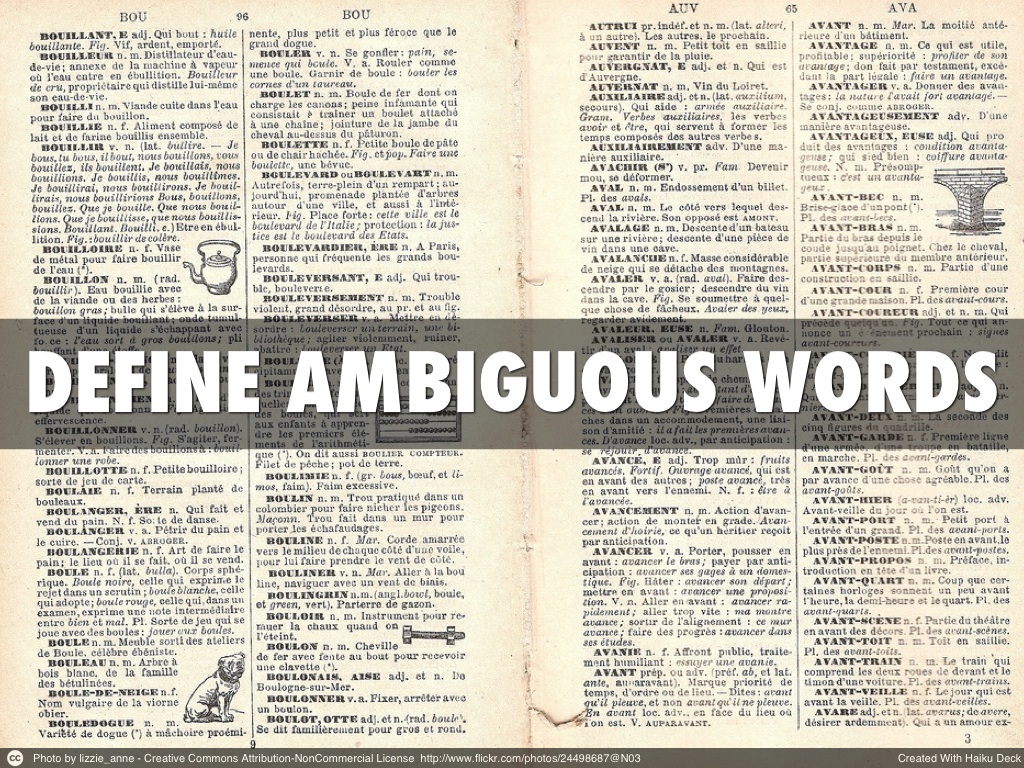 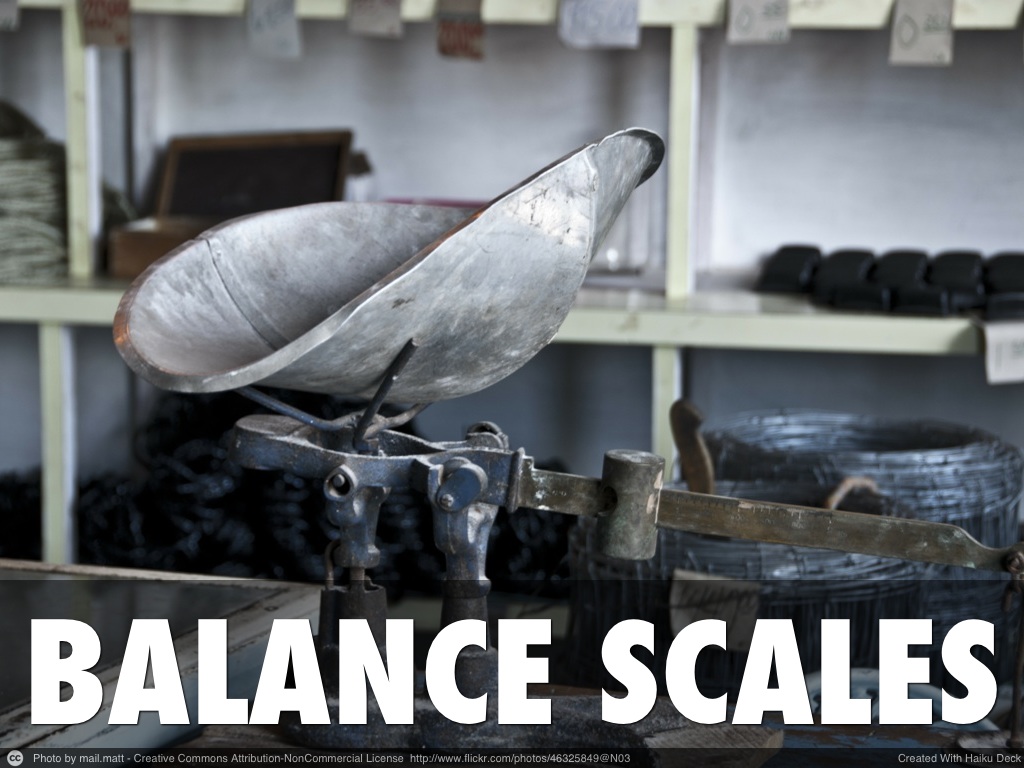 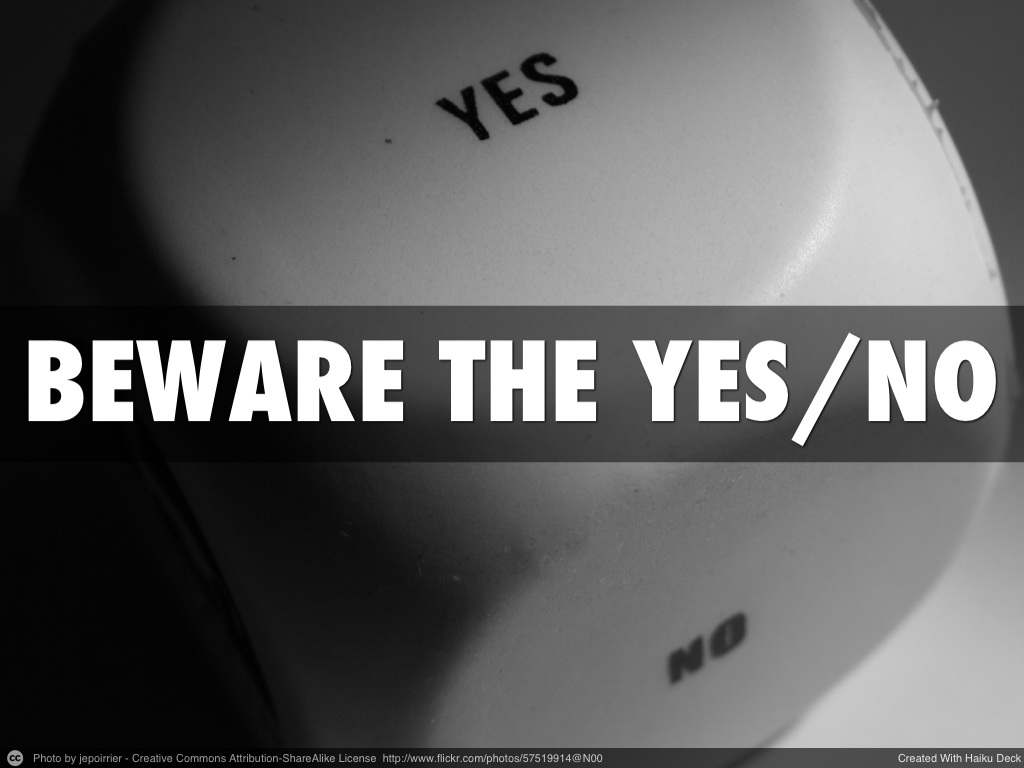 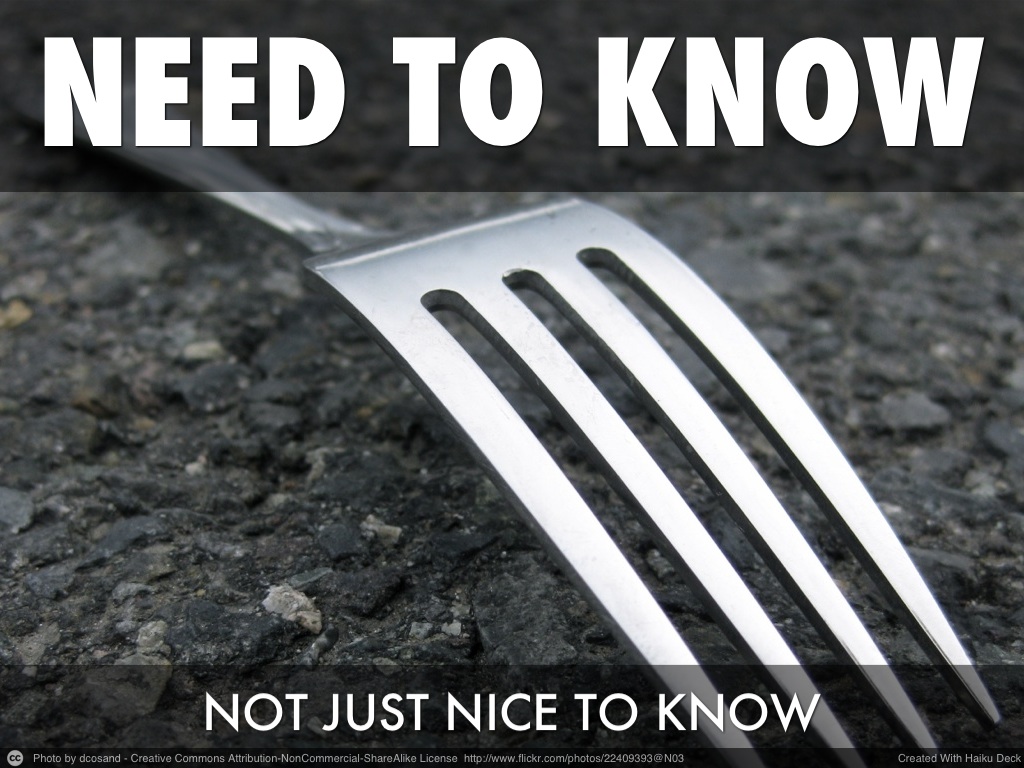 “It is not every question which deserves an answer.”

Publilius Syrus
CASE PROJECT
Design a survey for attendees at AEA’s Coffee Break Webinars with the goal of providing information to improve that program.
IntroduceYourself Via
Infographic
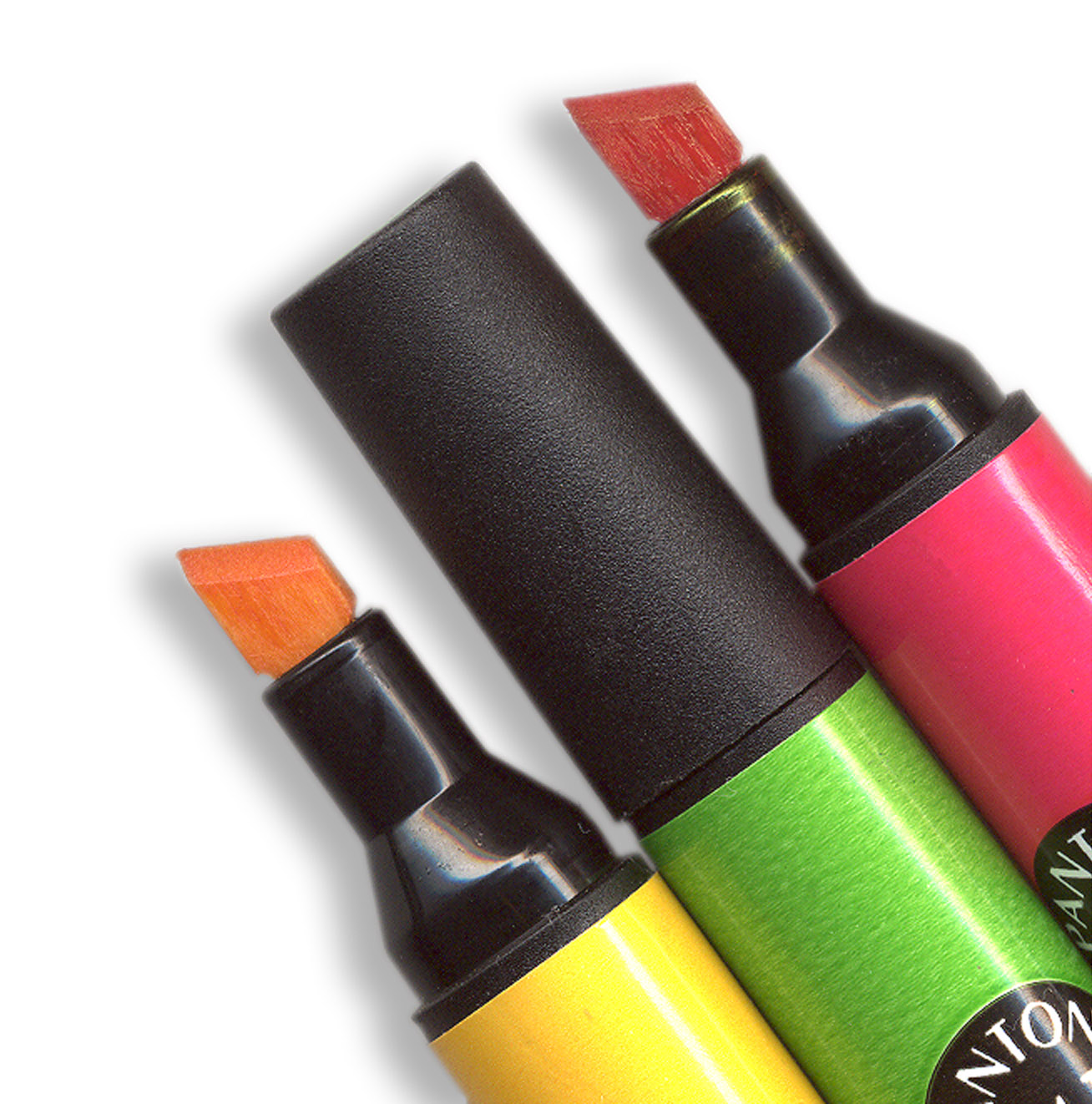 [Speaker Notes: Origin: stock.xchng http://www.sxc.hu/browse.phtml?f=download&id=18799]
“You mustn't always believe what I say. Questions tempt you to tell lies, particularly when there is no answer.”

Pablo Picasso
“You mustn't always believe what I say. Questions tempt you to tell lies, particularly when there is no answer.”

Pablo Picasso
“You mustn't always believe what I say. Questions tempt you to tell lies, particularly when there is no answer.”

Pablo Picasso